PRESENTACIÓNINTERACTIVA
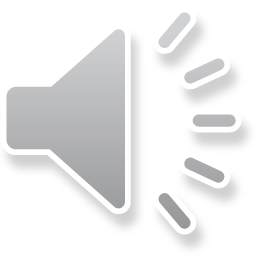 Tercero Básico
Prof. Verónica curaz
1, ¿Cuál de estos textos no es literario?
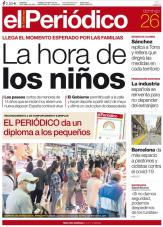 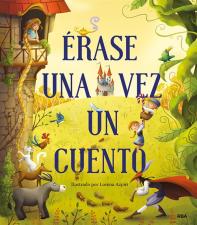 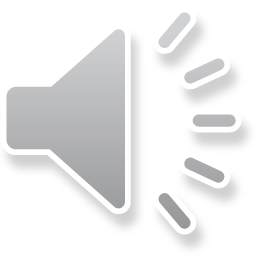 Presiona la imagen de tu respuesta
¡MUY BIEN!
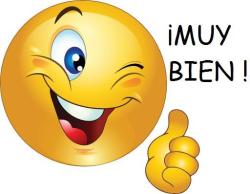 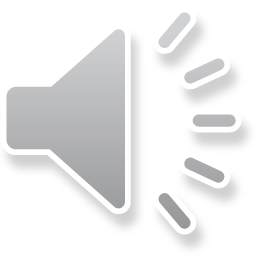 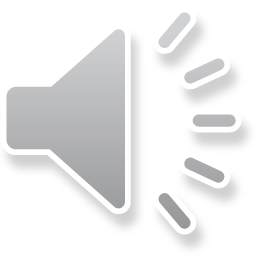 Pincha la imagen para pasar a la otra actividad
¡INTÉNTALO OTRA VEZ!
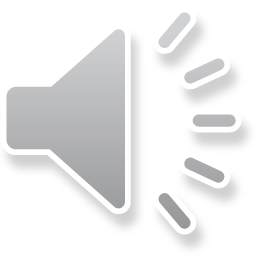 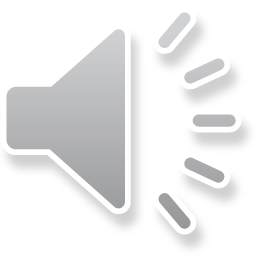 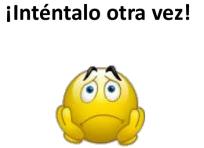 Pincha la imagen para volver a la actividad
¿cuál es el propósito de la noticia?
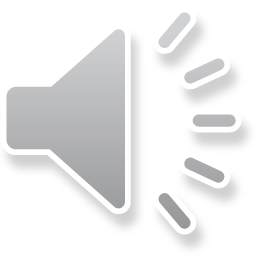 Informar
Entretener
¡MUY BIEN!
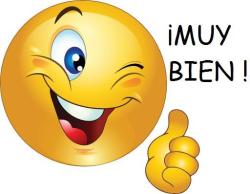 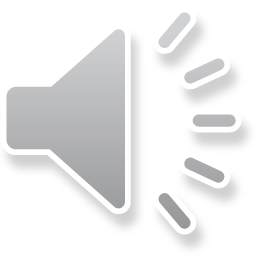 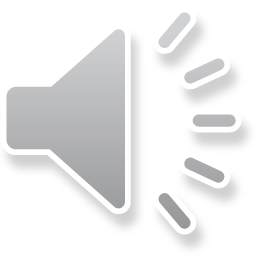 Pincha la imagen para pasar a la otra actividad
¡INTÉNTALO OTRA VEZ!
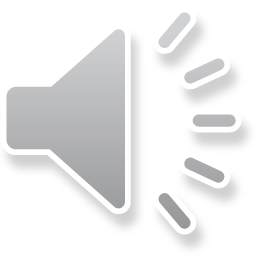 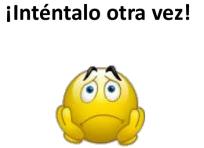 Pincha la imagen para volver a la actividad
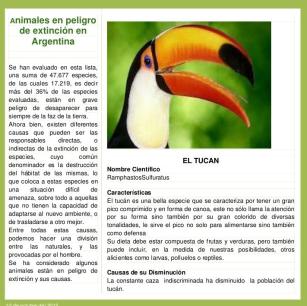 Esta imagen corresponde a:
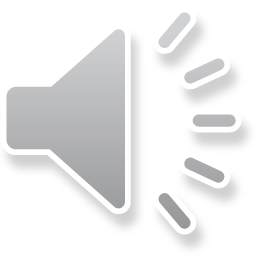 Infografía
Texto informativo
¡MUY BIEN!
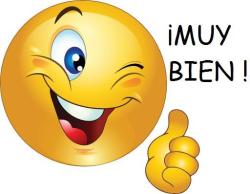 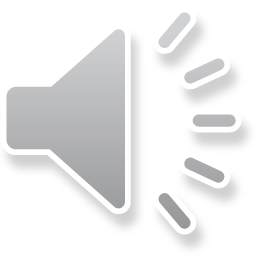 Pincha la imagen para pasar a la otra actividad
¡INTÉNTALO OTRA VEZ!
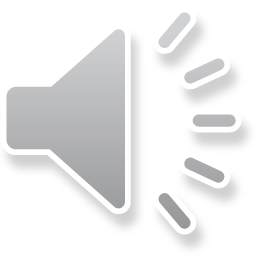 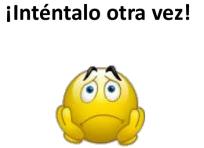 Pincha la imagen para volver a la actividad
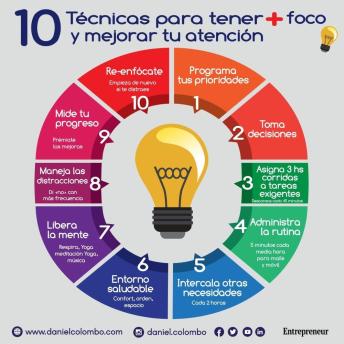 Esta infografía tiene como propósito:
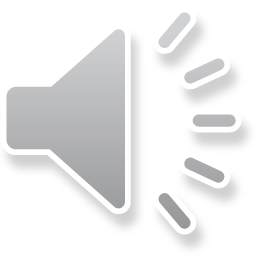 EXPRESAR EMOCIONES
INFORMAR
¡MUY BIEN!
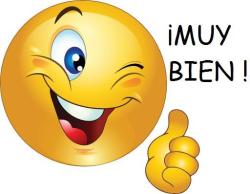 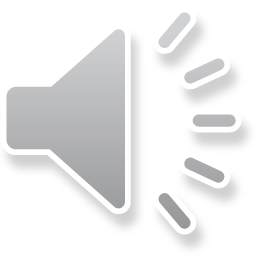 Pincha la imagen para pasar a la otra actividad
¡INTÉNTALO OTRA VEZ!
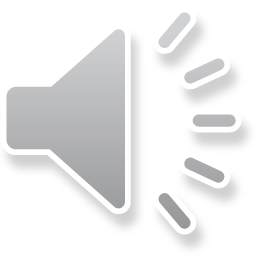 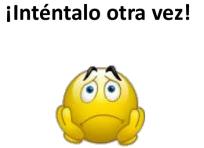 Pincha la imagen para volver a la actividad
¿Cuál es la estructura correcta de una noticia?
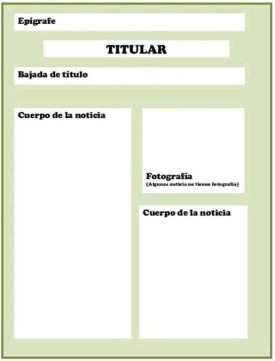 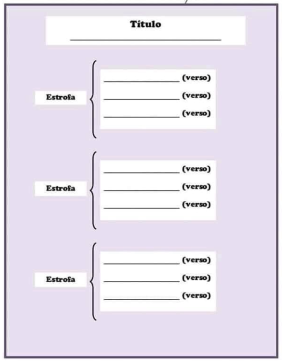 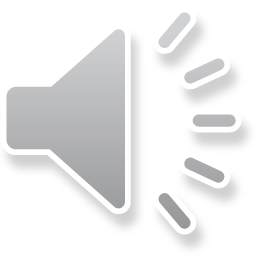 Presiona la imagen de tu respuesta
¡MUY BIEN!
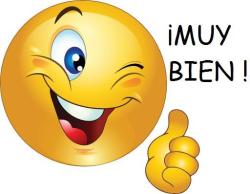 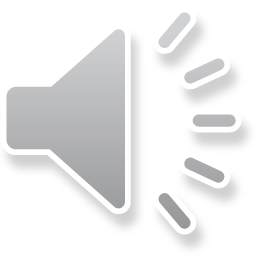 Pincha la imagen para pasar a la otra actividad
¡INTÉNTALO OTRA VEZ!
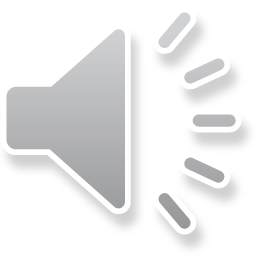 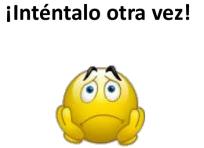 Pincha la imagen para volver a la actividad
Este texto que leímos en el video anterior .¿qué tipo de texto es?
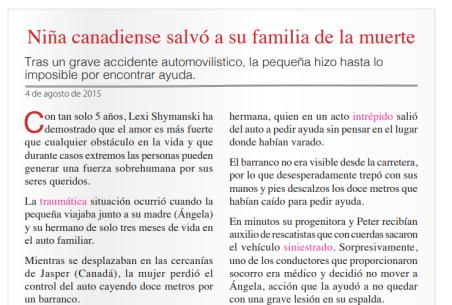 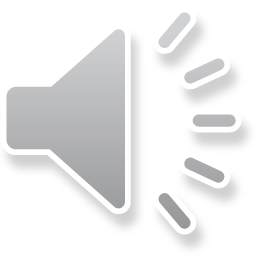 NOTICIA
INFOGRAFÍA
¡MUY BIEN!
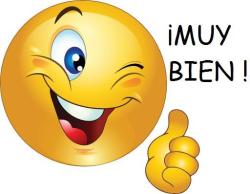 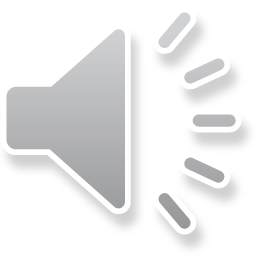 Pincha la imagen para pasar a la otra actividad
¡INTÉNTALO OTRA VEZ!
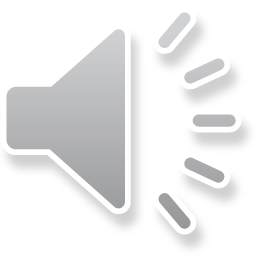 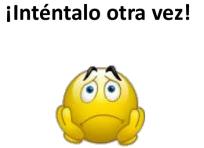 Pincha la imagen para volver a la actividad
¿Cómo se llama la parte destacada de la noticia?
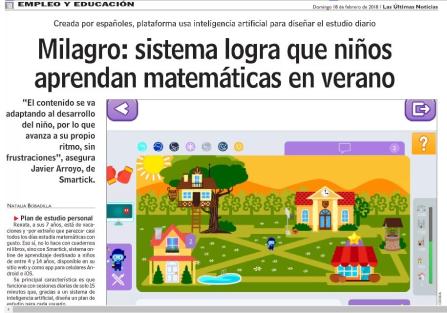 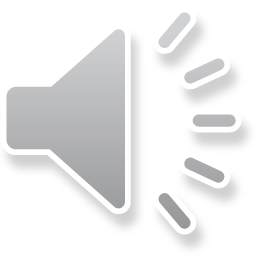 TITULAR
BAJADA
¡MUY BIEN!
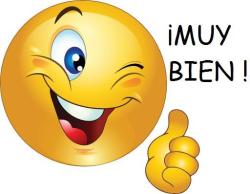 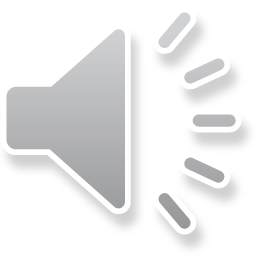 Pincha la imagen para pasar a la otra actividad
¡INTÉNTALO OTRA VEZ!
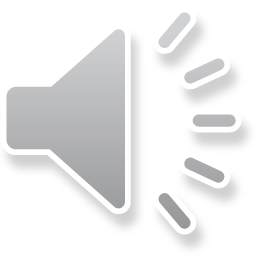 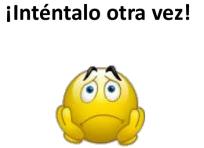 Pincha la imagen para volver a la actividad
Algunos textos literarios son:
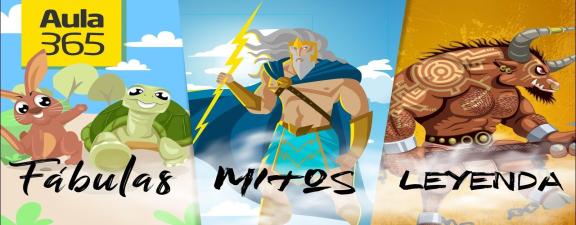 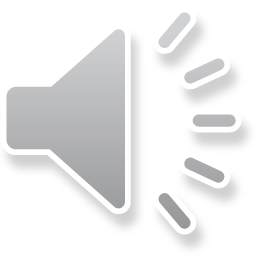 ¿Cuál agregarías?
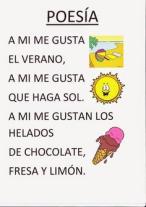 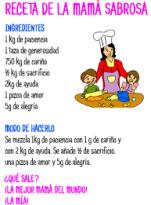 ¡MUY BIEN!
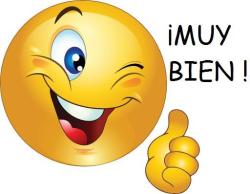 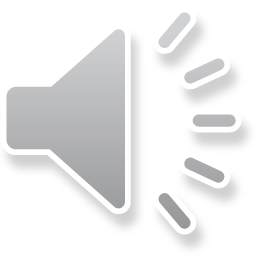 Pincha la imagen para pasar a la otra actividad
¡INTÉNTALO OTRA VEZ!
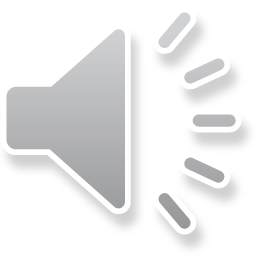 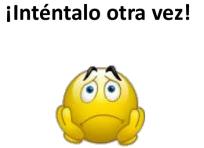 Pincha la imagen para volver a la actividad
Algunos textos no literarios son:
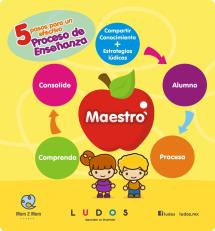 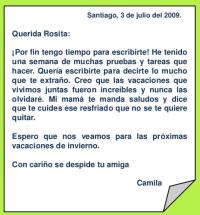 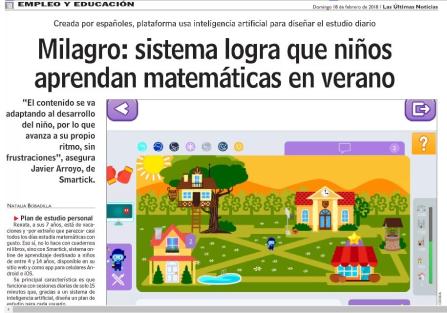 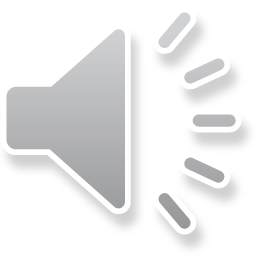 infografía
carta
noticia
¿Qué texto agregarías a esta clasificación?
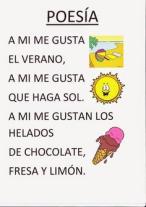 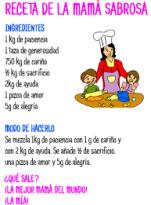 receta
¡MUY BIEN!
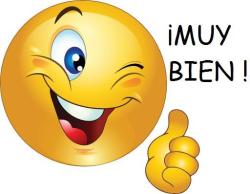 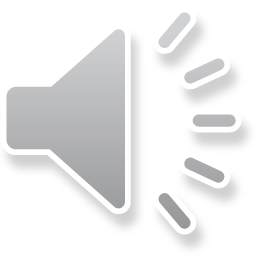 Pincha la imagen para pasar a la otra actividad
¡INTÉNTALO OTRA VEZ!
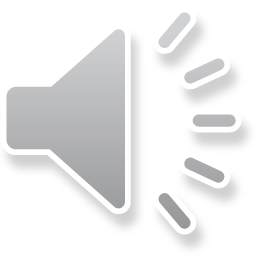 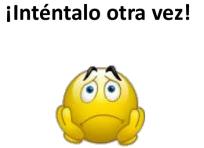 Pincha la imagen para volver a la actividad
FELICITACIONES
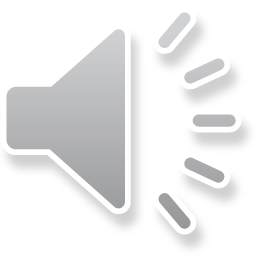